Evaluation of Wood Smoke Quantification and Attribution
RTF PAC
October 17, 2014
Discussion Overview
Project background
Analysis overview (we are assuming you have read the report)
RTF discussion and outcomes
Preparing for the Council discussion
RTF PAC direction on issues to bring to Council
Next steps
Northwest Power Act Cost Effectiveness Definition
Section 3 (4) requires the Council to estimate and compare the “incremental system cost” of different generating and conservation resources. “System cost” is defined as:
“an estimate of all direct costs of a measure or resource over its effective life, including, if applicable, the cost of distribution and transmission to the consumer and, among other factors, waste disposal costs, end-of-cycle costs, and fuel costs (including projected increases), and such quantifiable environmental costs and benefits as the Administrator determines, on the basis of a methodology developed by the Council as part of the plan, or in the absence of the plan by the Administrator, are directly attributable to such measure or resource.”
The Council will take up these definitions during their consideration of the environmental methodology for the Seventh Plan.
Background on RTF Analysis
Given: the Pacific Northwest burns a lot of wood for heating
Efficiency Program Impact: ductless heat pumps replacing zonal electric heating also displace some supplemental wood heat
RTF accounts for resulting reduction in wood purchases in cost effectiveness calculation
Wood Smoke Effects: EPA and other regulatory bodies have established that pollutants from wood smoke can impact human health and the changes in health impacts can be quantified and monetized 
Primary pollutant of interest are particles that are smaller than 2.5 microns (PM2.5)
Screening study showed that large, uniform changes in wood smoke in PNW (and resulting PM2.5) could result in significant health benefits valued to be greater than the value of electricity
The RTF Study: What it was and was not
The analysis explored:
The analysis did not:
An example program (DHP) to understand attribution and quantification potential
Data requirements and uncertainty throughout the quantification process
Methodology for monetizing health effects to understand how the RTF might apply it to its work
Establish a monetary value of the health effects from reduced wood smoke related to DHP programs 
Make judgments on the validity of work outside of the RTF area of expertise
Recommend whether the RTF should include this analysis in its measure work
RTF Analysis
Step 1 is within the RTF comfort zone for analysis.
Steps 2-4 require relying on others’ expertise (scientists and government bodies that
regulate PM2.5
Ductless Heat Pump Example
Used to understand how the RTF might apply the quantification process to its work
Picked as the best data set to assess the attribution question
Pre- and post- billing data
Large sample size for heating zone 1
RTF already accounts for reduction in wood purchases in the costs for this measure
Recognized that other measures require separate analysis and that a higher standard for demonstrating attribution may be required for Step 1
Control groups to account for other factors
County specific analysis (wood use is not uniform across heating zones)
Larger sample sizes
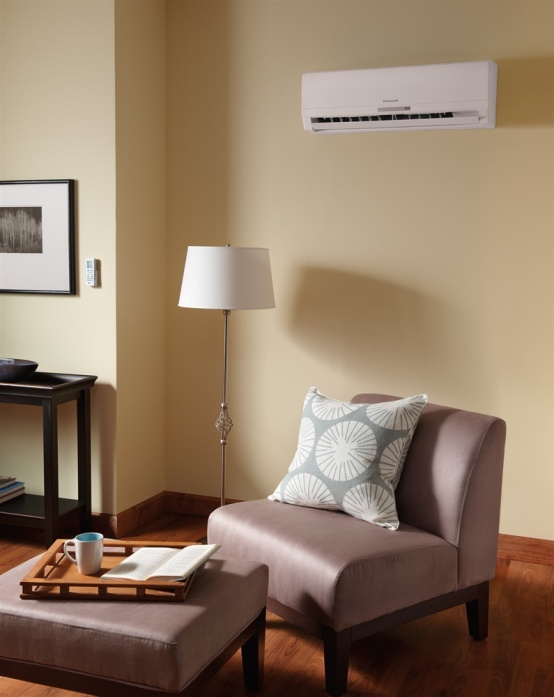 RTF Discussion of Report
The RTF discussed the report on October 14 with a proposed decision that the RTF adopt as an “RTF Product.” 

Some of the RTF was not comfortable with labeling this as an RTF work product and suggested:
Changing the voice of the report to one from staff
Develop a cover memo to the report to reflect the RTF’s consensus findings
Specific Direction from RTF
Step 1
Determine direct attribution based on preponderance of evidence

Steps 2-4
For Step 2, make a stronger recommendation around the use of a more sophisticated dispersion model and a more granular approach
Clarify that the RTF is relying on the expertise of outside bodies that are charged with regulation of air quality and public health
Clarify that the methodology (as applied) is consistent with EPA and other experts
Other Insights from Discussion
Numbers provided in the report may be misinterpreted and misused by outside parties
Additional assessment of the costs and resources required to conduct sufficient analysis are needed to inform policy decisions 
How deep do we go?
What level of precision is required?
What other pollutants might require assessment and analysis?
What other quantifiable effects beyond health?
Goal for Today
Understanding the RTF PAC questions and concerns in preparation for the December Council meeting
Staff will be developing a decision memo for the Council that provides the facts and identifies alternatives
The RTF PAC discussion will help to inform the issues and alternatives that will go into that memo

We are not expecting to answer these questions, but rather determine whether we are asking the right questions.
Determining Direct Attribution
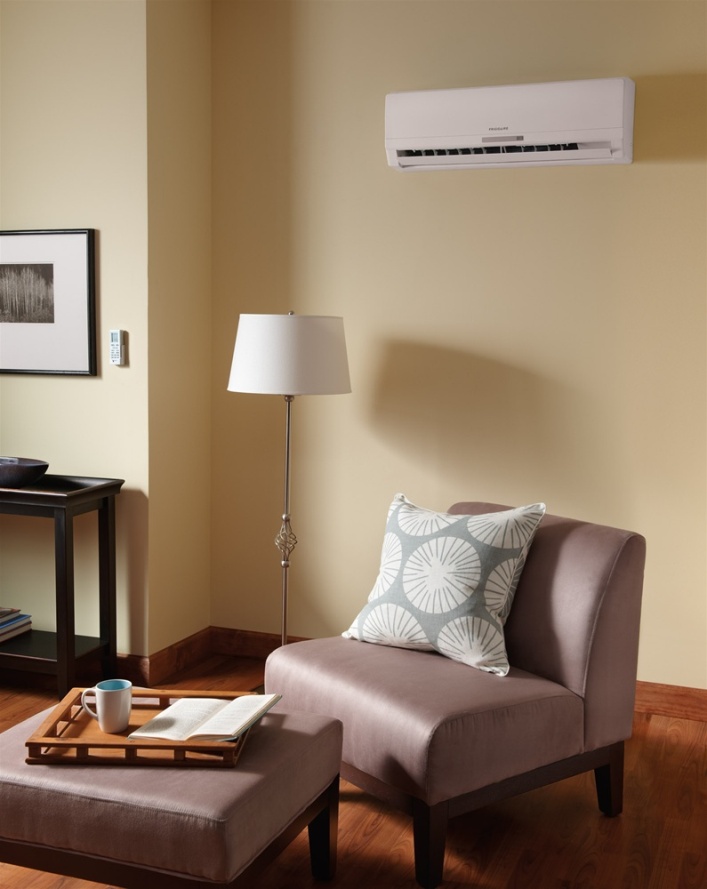 What does directly attributable mean?
RTF has already made this connection to account for wood purchases (Step 1: preponderance of evidence)
What does it mean as we go through Steps 2 to 4?
In quantifying changes, how precise do we get?
May require more granular inputs for dispersion modeling
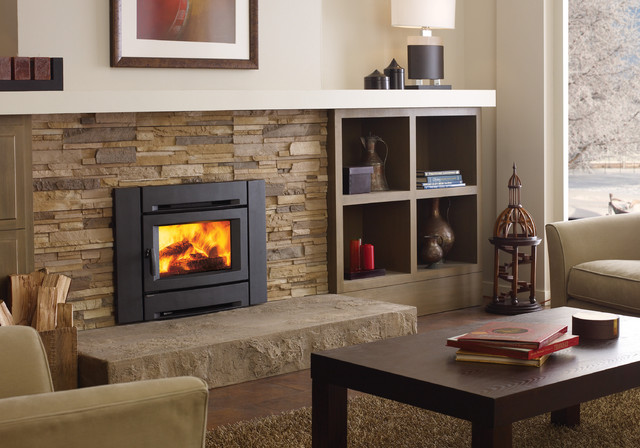 ?
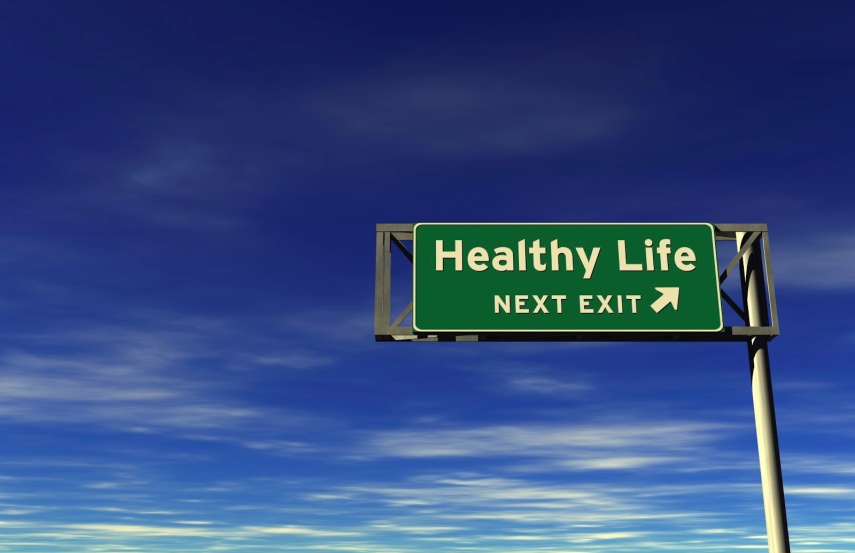 Defining the Boundaries
If we start to quantify the residual effects of wood smoke, what else do we address for consistency?
Environmental impacts of PM2.5 from wood smoke
Health impacts from other pollutants
Energy efficiency measures with heat load interactions (both positive and negative)
Residual emissions from generation and net generation changes
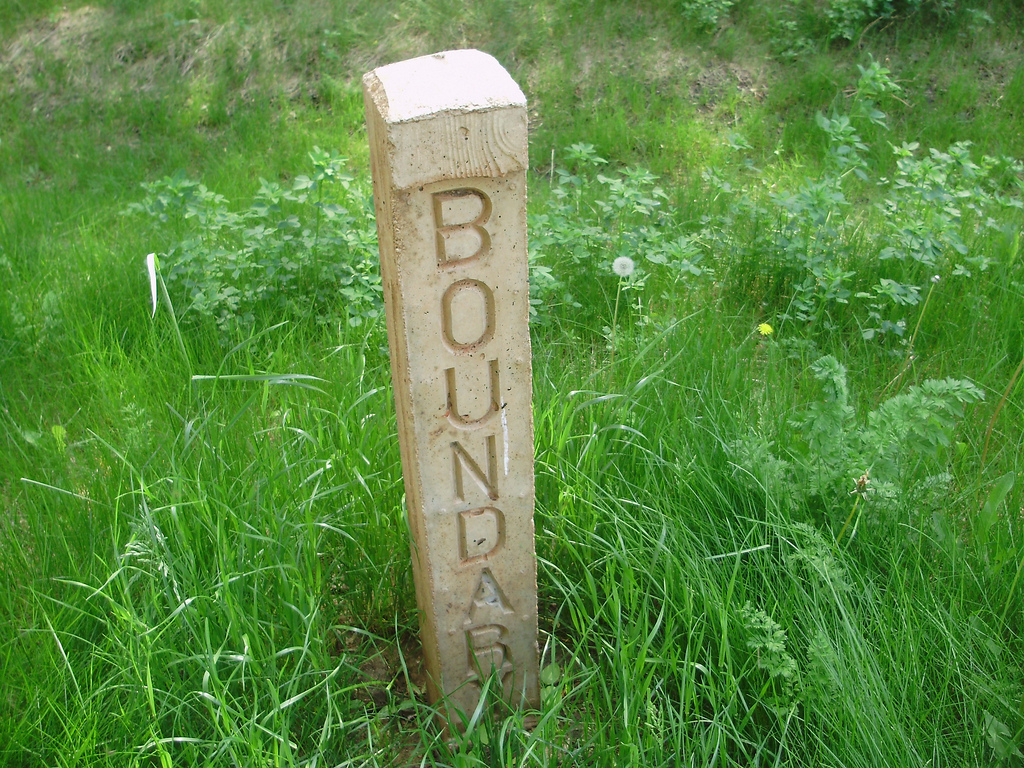 Practical Considerations
What are the practical implications of doing this for energy efficiency measures?
Rough estimate so far: more than $75,000 in RTF staff and analyst time and over 10 hours of RTF meeting time
More granularity may be needed for even DHP in Step 1
Measure-by-measure analysis
Wood use analysis will need to be updated regularly (what is the frequency?)
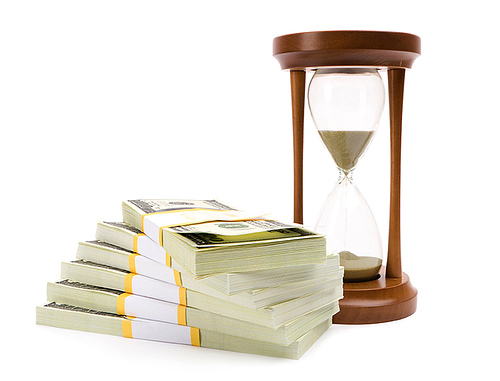 Public Health vs Utility Benefits
What does it mean when the benefits are not utility benefits?
If health benefits are large and positive, they can make measures cost-effective that would otherwise not be program targets (and vice versa)
Utilities typically pay based on energy value only
Due to dispersion, benefits may be outside a utility service territory
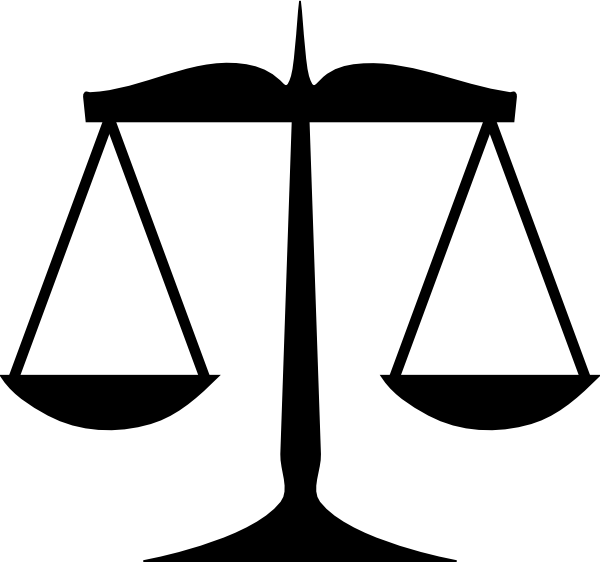 Costs
Benefits
What is our Job?
The intent of the Power Act’s provision on including directly attributable and quantifiable environmental costs and benefits into its cost-effectiveness analysis was to “internalize” the environmental costs of power production. 
Should the power system attempt to internalize these costs and benefits if some are already internalized by EPA regulations?
EPA acting through the states sets limits on PM 2.5
Limits represent EPA’s judgment on the balance between public health benefits and regulatory compliance costs
Regulations justified (in part) by same health benefits being attributed to the reduction in wood use from EE measures
Next Steps
Revising report and preparing a cover memo/letter for RTF consideration in November
Preparing materials for Council consideration at their December meeting